Prioritization & Scoping
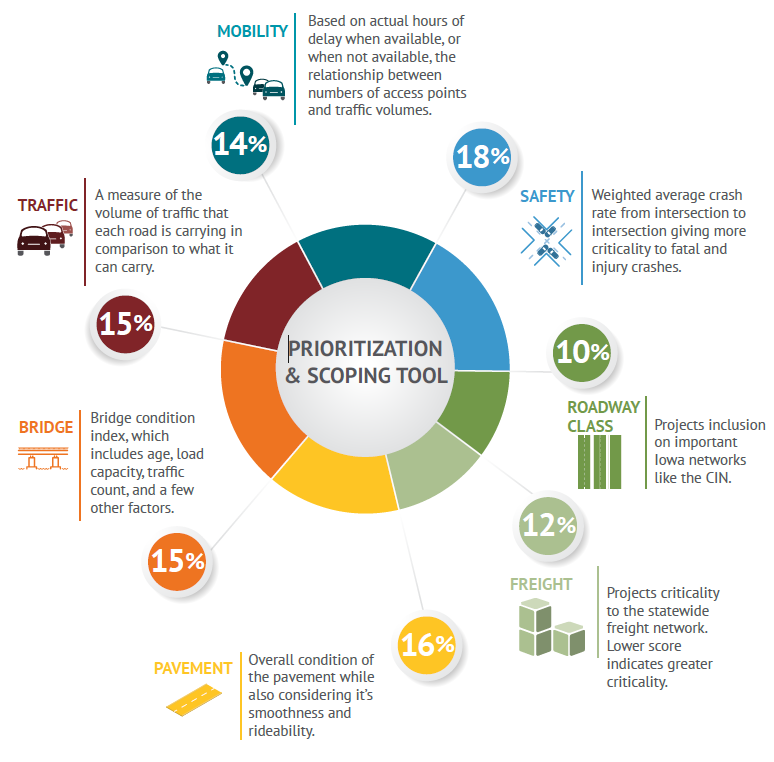 SAFETY 		– 18%
ROAD CLASS 	– 10%
FREIGHT 		– 12%
PAVEMENT 		– 16%
BRIDGE 		– 15%
TRAFFIC 		– 15%
MOBILITY 		– 14%
		   	  	100%
Prioritization & Scoping
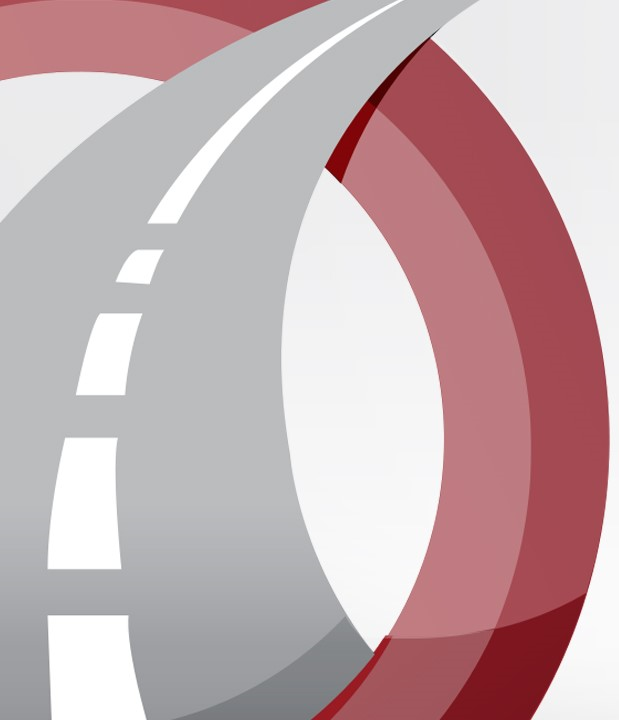 Weightings Exercise
Swing Weighting Process
Weight the criteria.
Assign a weight of 100 points to the highest ranked criterion
Assign a weight (between 0-100) to the next highest ranked criterion, and so on

Once you have weights for each criterion, review them for consistency and validity
Compare highs vs. lows to ensure the relative weightings make sense
Swing Weighting Example – Home PurchaseEstablishing the Weights
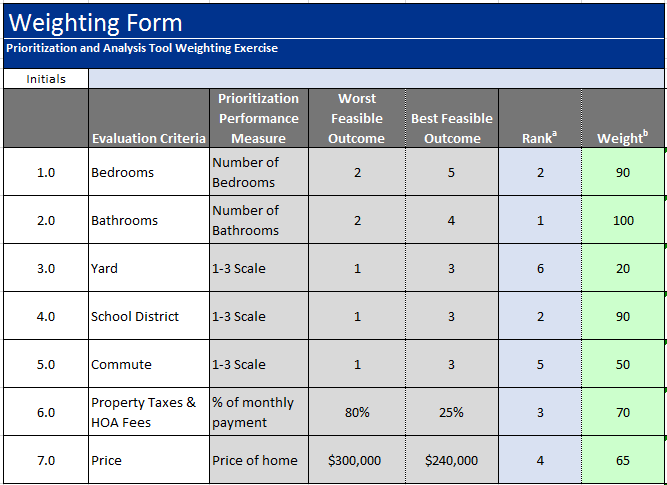 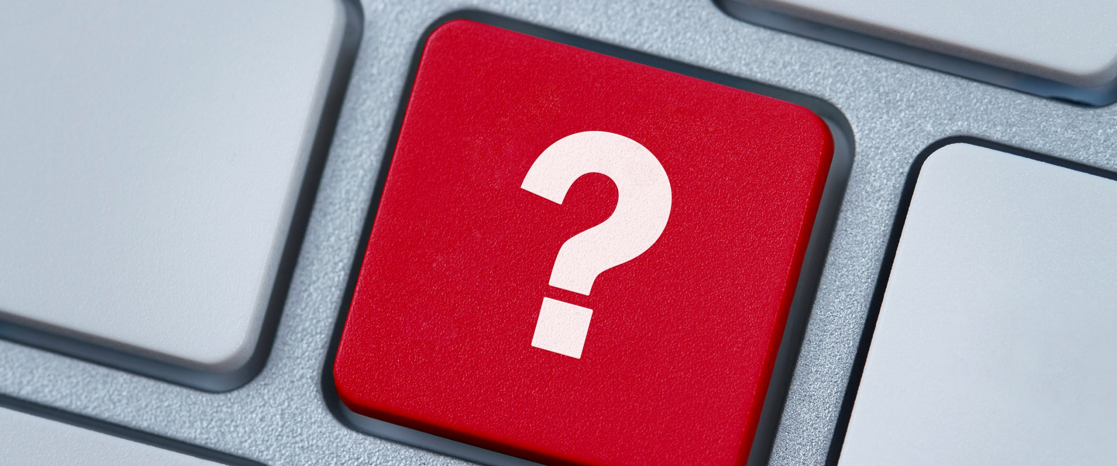 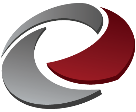 BRAD HOFER  
RIGHT OF WAY BUREAU
Brad.hofer@iowadot.us  
Office: 515-239-1787
QUESTIONS ???